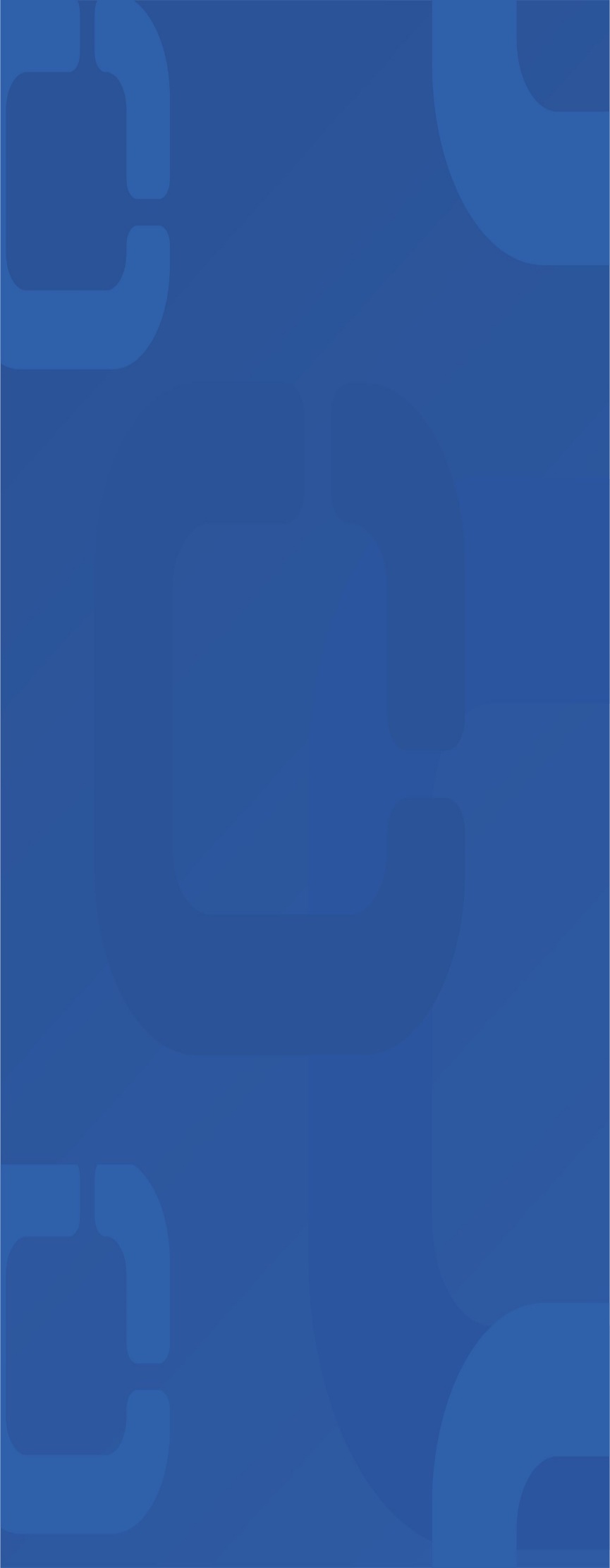 МИНИСТЕРСТВО ОБРАЗОВАНИЯ И НАУКИ РЕСПУБЛИКИ КАЗАХСТАН
ПРОЕКТ«ЧИТАЮЩАЯ ШКОЛА»на 2020-2025 годы
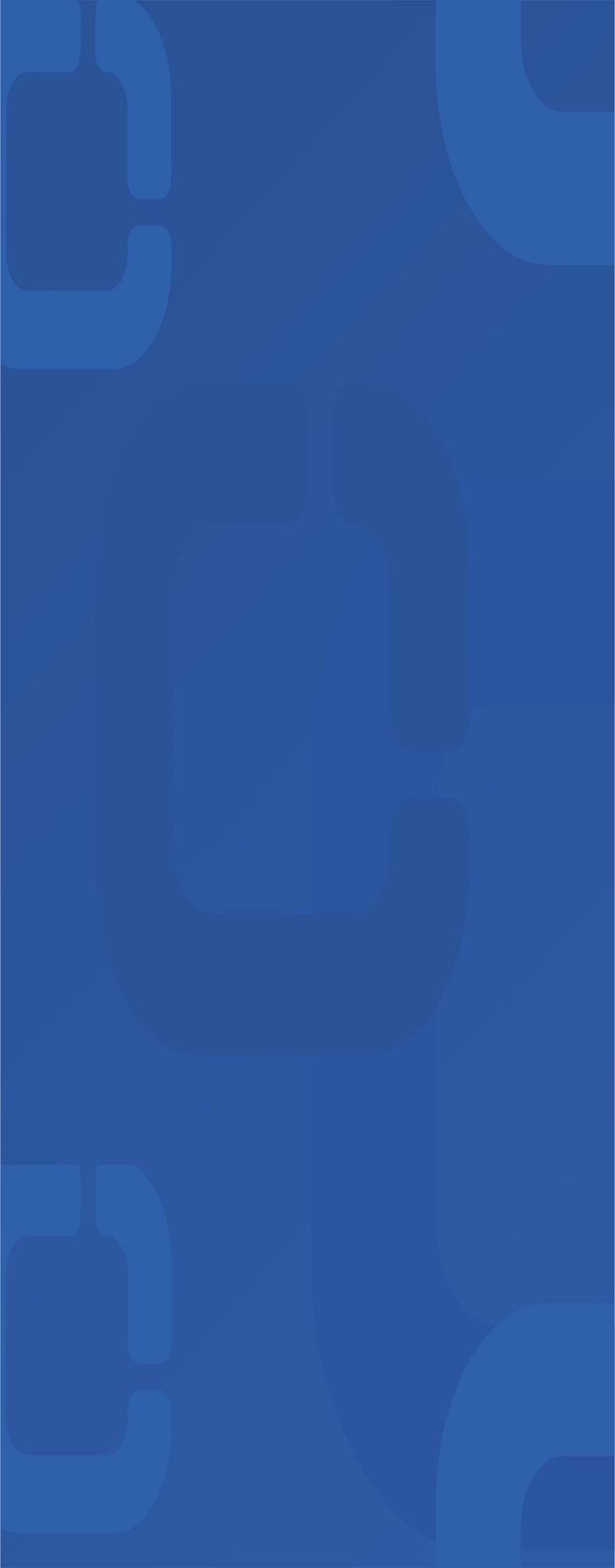 Цель: Повышение уровня читательской культуры обучающихся, роста их читательской активности и создание условий для популяризации чтения
Задачи:
Повышение читательской компетентности обучающихся
Повышение уровня культуры чтения и читательской активности обучающихся, через взаимодействие и социальное партнерство
Привлечение родителей к мероприятиям для реализации проекта по формированию единой читательской общности
Совершенствование системы подготовки кадров
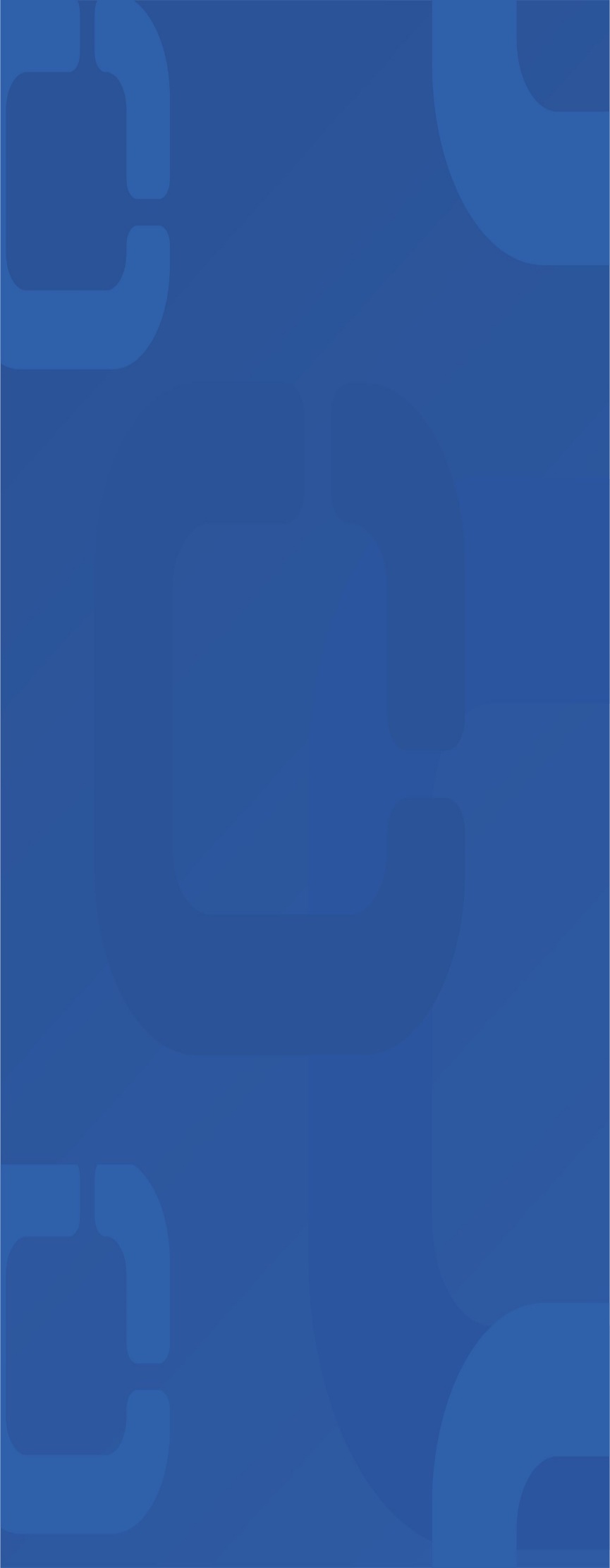 Принципы:
Актуальность:
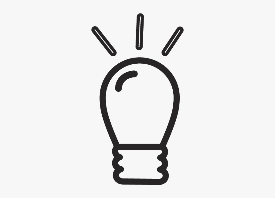 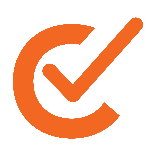 Привлечение внимания
общественности   к проблеме 
поддержки и развития чтения
Учет возможностей, склонностей, 
потребностей  читателя
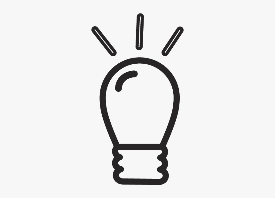 Вызвать у подрастающего поколения интерес к чтению
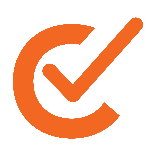 Изучение личности ученика -читателя
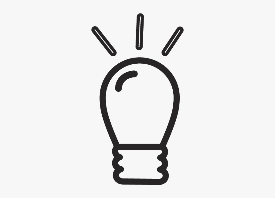 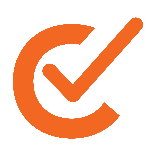 Способствование адаптации 
ребенка к современной жизни 
в информационном обществе
Видение ребенка, как человека, 
осваивающего информационный мир
Организаторы проекта: подведомственные учреждения МОН РК
Координаторы проекта: региональные информационно-методические центры
Период реализации проекта: до 2025 года
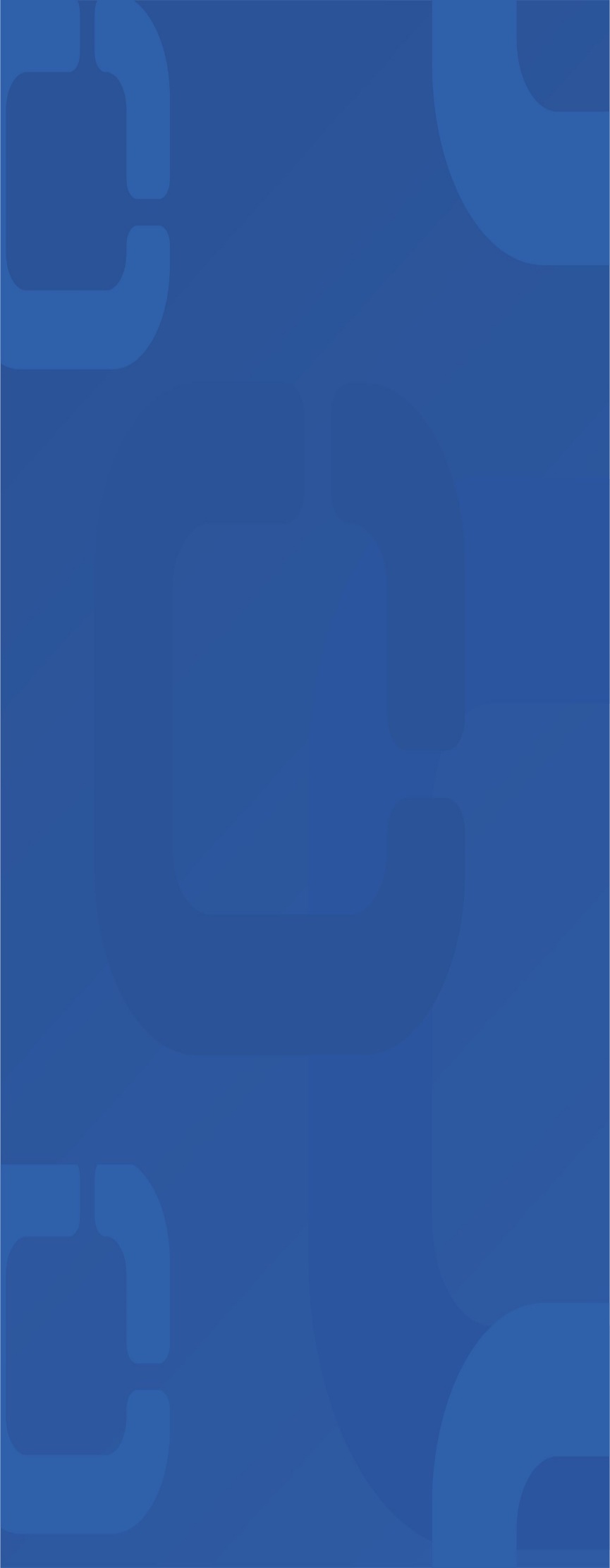 Стратегические направления проекта
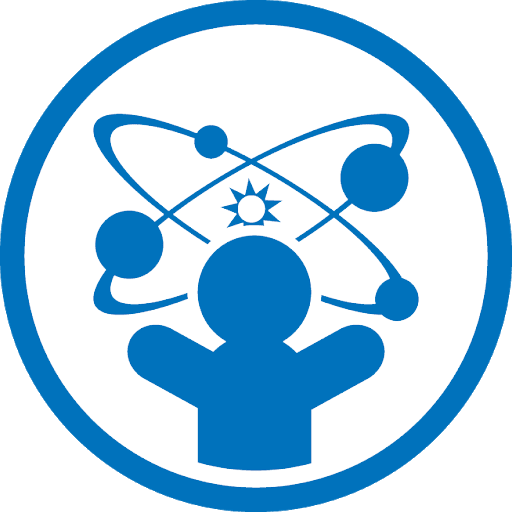 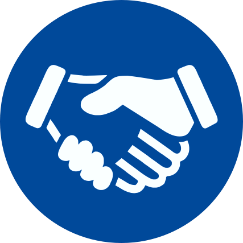 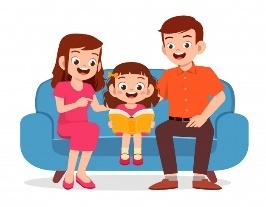 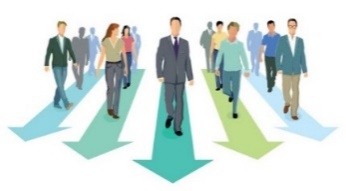 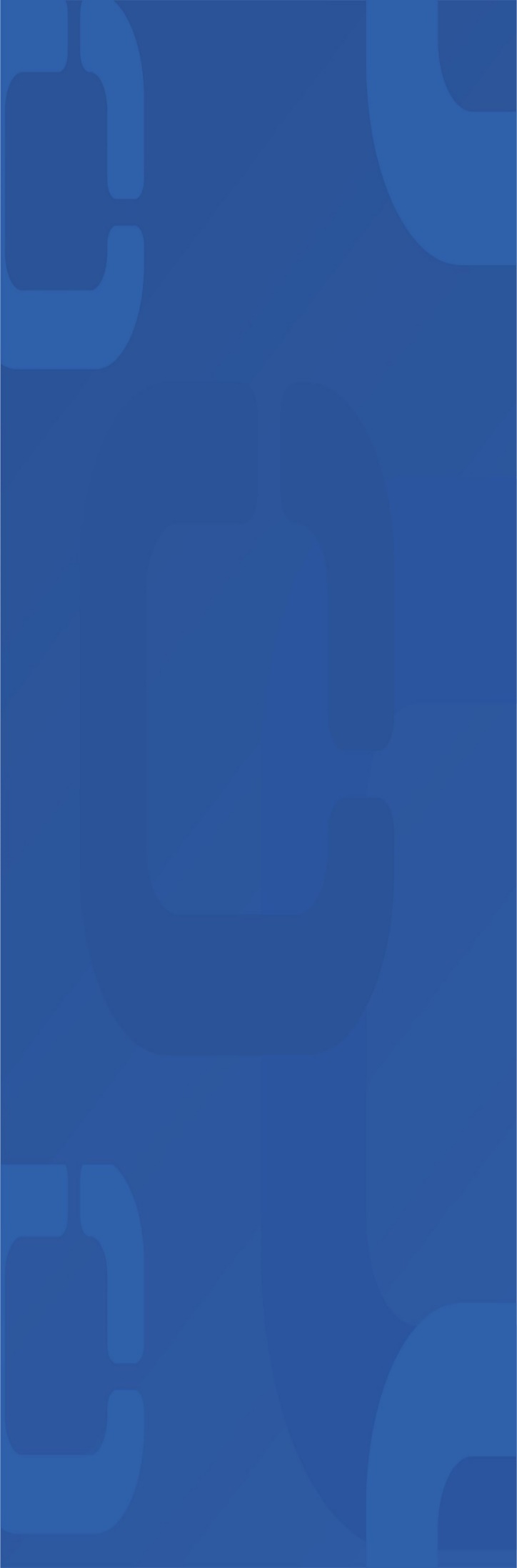 Повышение читательской компетентности, понимаемой как совокупность знаний и навыков, позволяющих учащимся отбирать, понимать, организовывать информацию и успешного ее использования
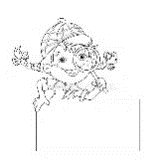 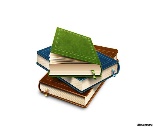 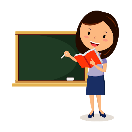 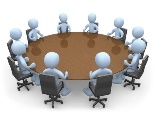 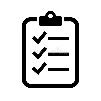 Участие и проведение тематических конкурсов, выставок, викторин, предметных декад, исследовательских проектов, конференций, диспутов, олимпиад
Проведение часов тихого чтения, смыслового чтения и работа с текстом
Участие обучающихся в тематических конкурсах сочинений, эссе
Разработка Положения и проведении конкурсов: «Лучший читатель класса», «Самый читающий класс», «Читатель года школы»
Урочная система «Чтение через все предметы»
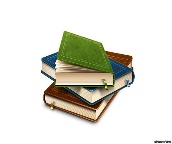 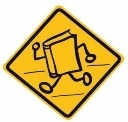 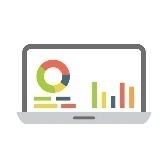 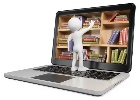 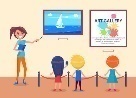 Внедрение единого режима по работе с информацией
Проведение часов общения: Что значит быть читателем? Что модно сейчас читать? Как научиться быстро читать много интересных книг; роль книги в информационном мире
Личное участие детей в оценке книги и результатов труда писателя, интерактивное обсуждение книги в Интернете, литературные телемосты с учащимися других городов и сел
Совершенствование сайта школ  с возможностью создания виртуального дискуссионного клуба для учащихся  на тему книг и чтения
Проведение мониторинга  чтения учащихся с использованием системы автоматизации
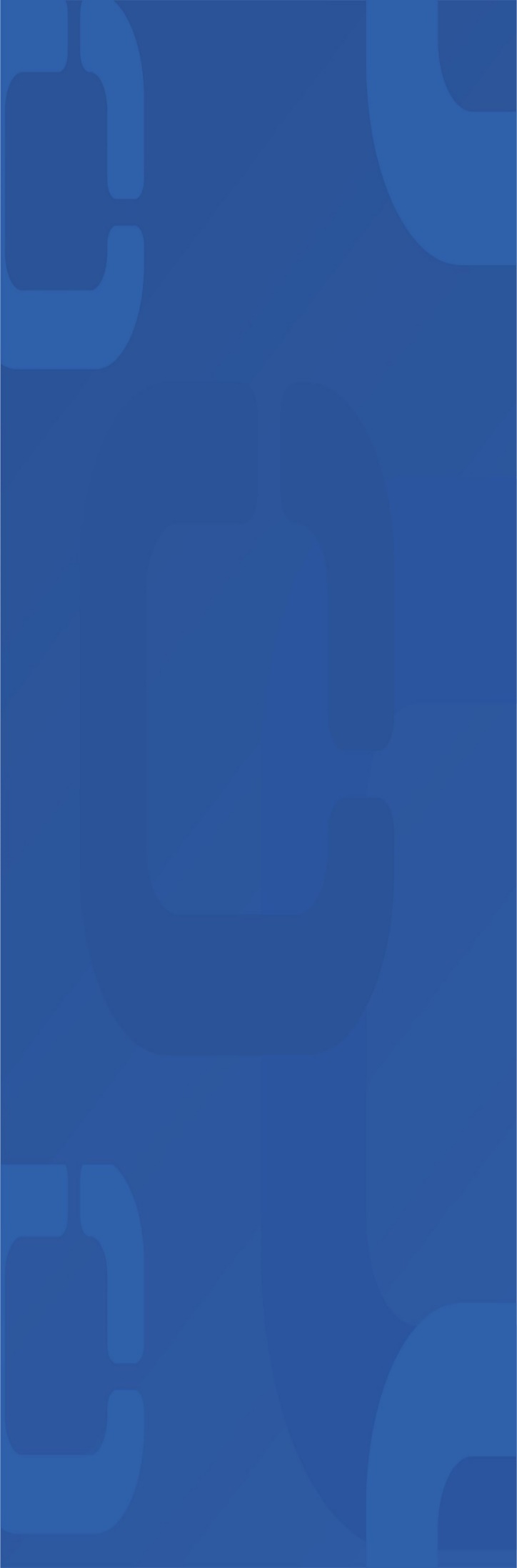 Повышение уровня культуры чтения и читательской активности обучающихся (охвата и интенсивности) через взаимодействие и социальное партнерство с учреждениями культуры и иных видов контента
Популяризация чтения через Интернет технологии; обеспечение доступа к обсуждению проблем воспитания читательской культуры общества на школьных сайтах;  формирование базы данных в библиотеках «Настоящие читатели»
Проведение творческих встреч с участием писателей, поэтов, художников, актеров, спортсменов,  знаменитых земляков; в режиме Online ( «Телемост с Автором»)
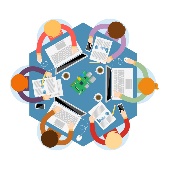 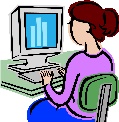 Читаем друг другу (с привлечением волонтеров): встреча и чтение книг младшего школьника со старшими учащимися
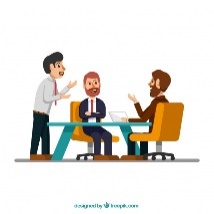 Освоение новых площадок в формате городских open-air программ - уличные программы летнего чтения, тематические мероприятия, PR-акции; выездные летние читальные залы; мобильные акции в отдаленных районах
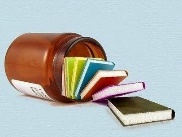 Взаимодействие с молодежными
 общественными организациями,
 проведение стартапов («Час чтения»), читательских конференции
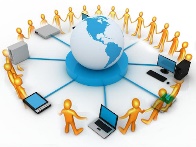 Привлечение партнеров проекта – объектов культуры к организации чтения как творческого процесса; проведение дней общения в библиотеках «Читаем вместе!»
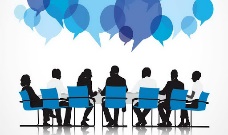 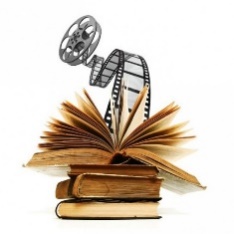 Киноальманах: «Экранизация литературных произведений» с последующим обсуждением качества соответствия экранизации замыслу авторов литературных текстов
Буккроссинг «Моя домашняя библиотека», оборудование полки художественной литературы учащихся в кабинетах,  в библиотеках, в фойе школ;
проведение акции «Подари школе книгу»
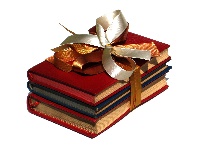 Формирование библиотечных коллекции для учащихся «Золотой фонд» книг казахских классиков, коллекция «Наша история»; проведение читательских конференций в целях изучения культурного наследия, научных достижений, современной литературы и искусства
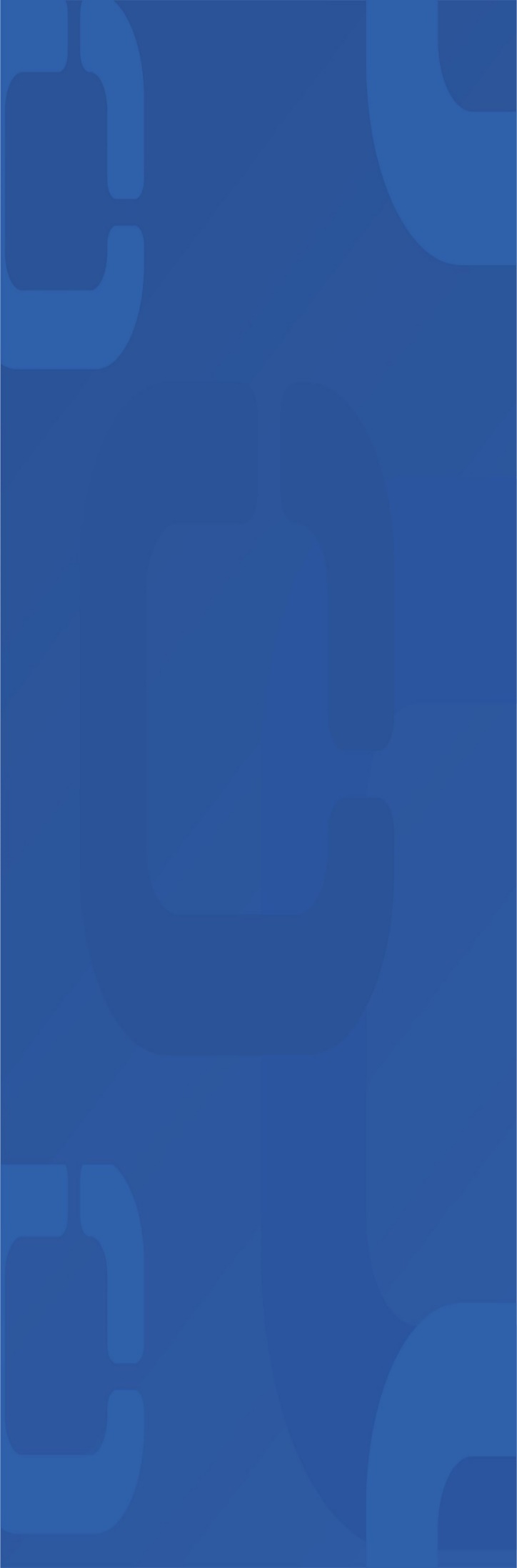 Привлечение родителей к мероприятиям для реализации проекта по формированию единой читательской общности: 
Школа-Библиотека-Семья
Презентация детских книг для родителей «Книги моей домашней библиотеки»;  буккроссинг «Наша  домашняя библиотека»
Проведения фестивалей: «Традиции современного семейного чтения», «Читающая мама», «Самая читающая семья», «Читающие приятели»
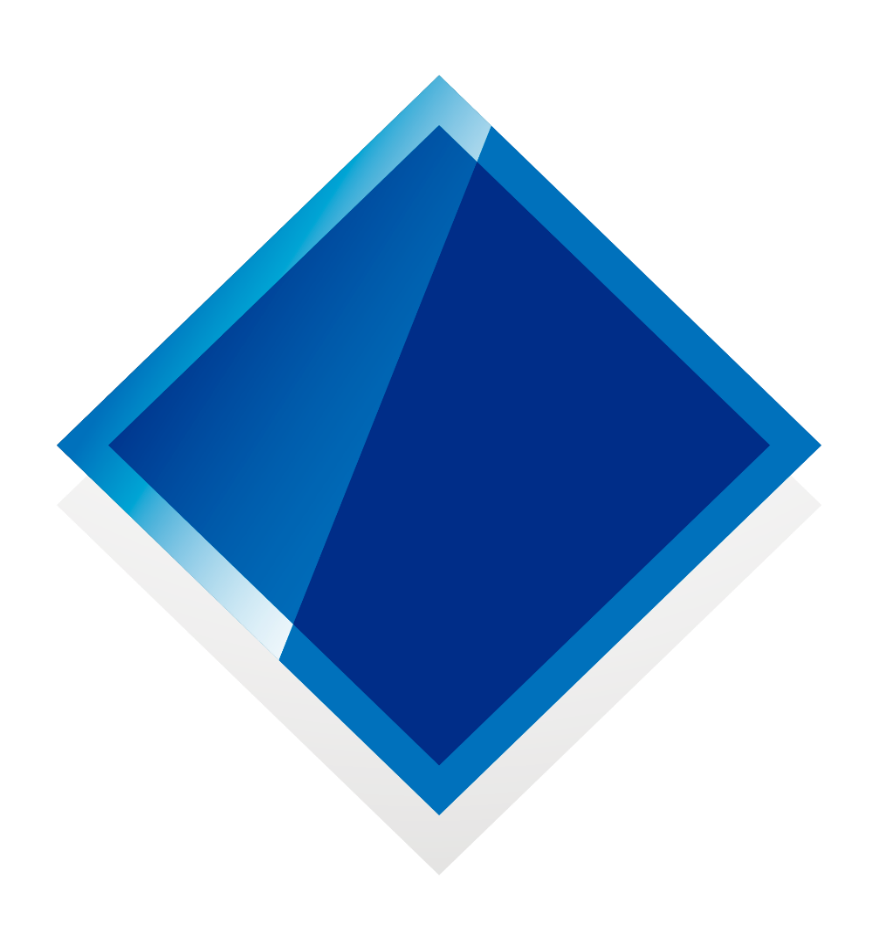 Посещение родителей с детьми литературных мероприятий: выставок, спектаклей, фильмов, проведение дней семейного литературного отдыха
Создание читательских семейных клубов:  клубы молодых семей,  лектории  для будущих мам и пап, развивающие клубы для родителей и детей
Школа-Библиотека-Семья
Проведение часов родительской грамотности «Как и что читать детям!», «Создание духовного климата семьи, способствующего формированию ребѐнка-читателя», «Читающие родители – читающий ребѐнок», «Книга в руках мамы»
Организация Праздника «День семьи: книга в жизни нашей семьи»
Разработка Положения конкурса «Самая читающая семья»,  проведение конкурса  с участием семей обучающихся
Проведение марафона по чтению «Моя семья читает»
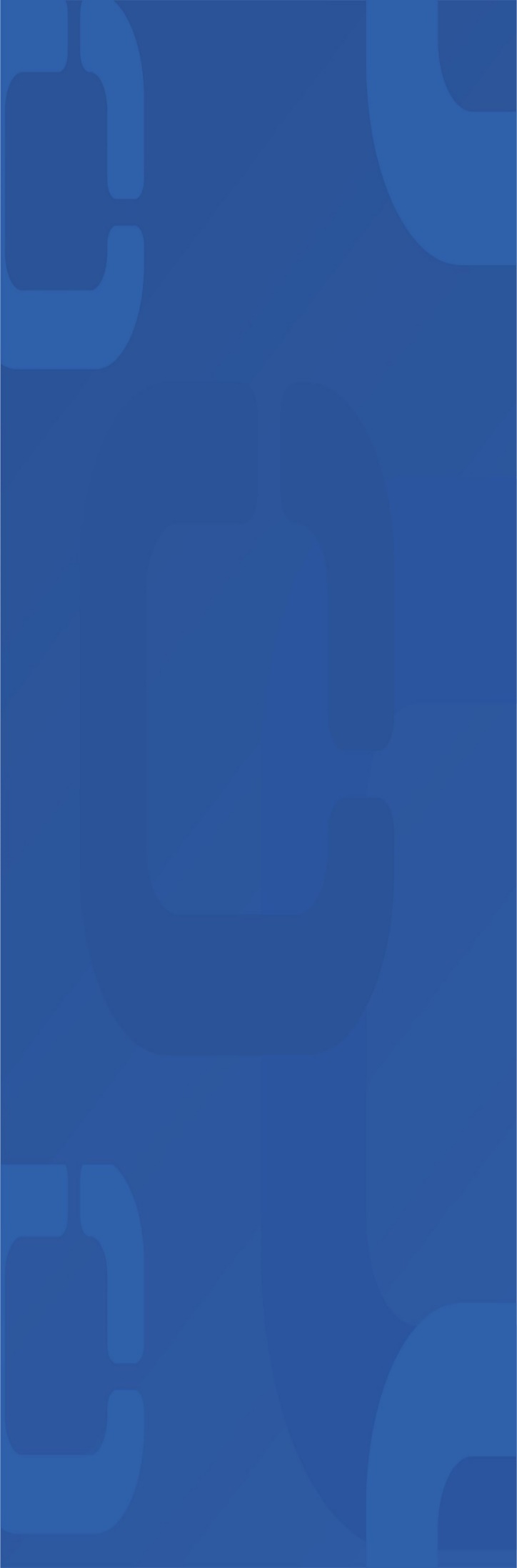 Совершенствование системы подготовки кадров для инфраструктуры чтения
1
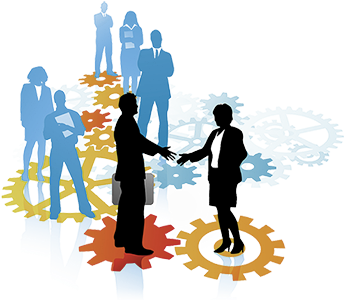 2
3
4
5
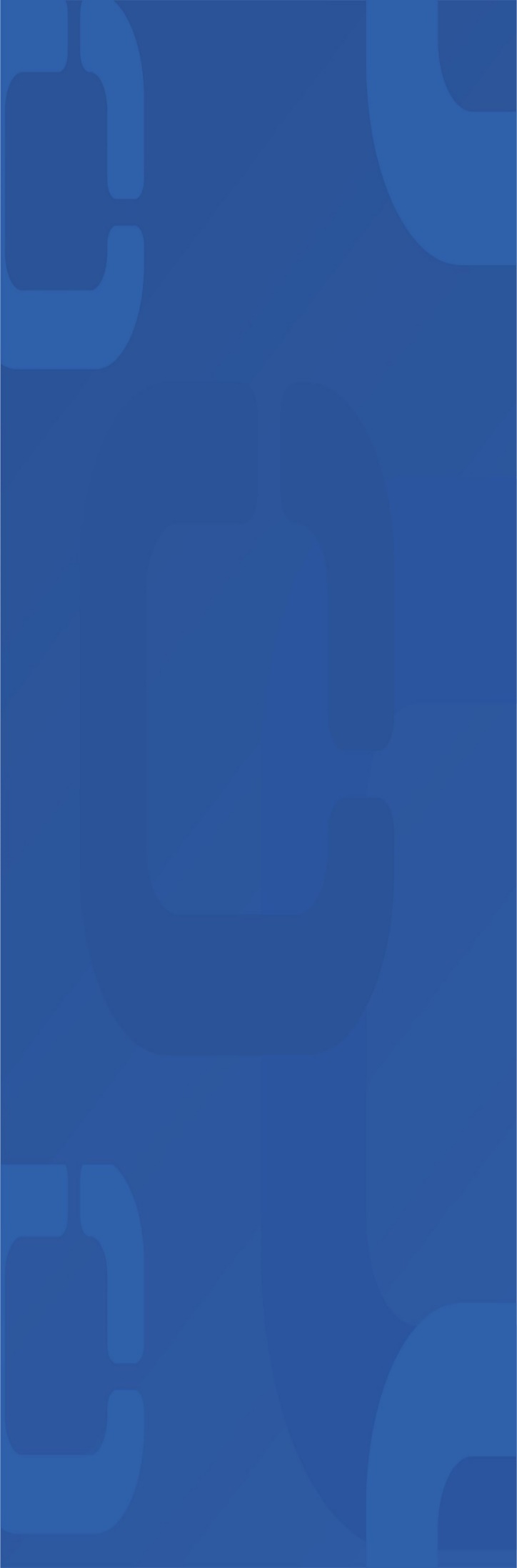 Увеличение доли обучающихся, вовлеченных в систему повышения читательской компетентности и удовлетворенных результатами обучения. Показатели обучающихся в рейтинге исследования PISA по навыкам чтения  увеличится  на 60%
Ожидаемый результат
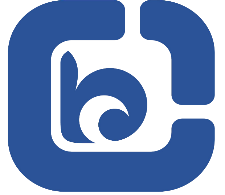 Увеличение доли родителей, вовлеченных в проект возрождения традиций домашнего чтения, способствующих укреплению семьи и развитию ее духовно-нравственной культуры к 2025 году составит  
60%
Увеличение доли обучающихся, участвующих в мероприятиях по популяризации чтения к 2025 году составит  100%
Увеличение доли педагогов, использующих в образовательном процессе современные образовательные технологии деятельностного  типа по развитию чтения составит 90%